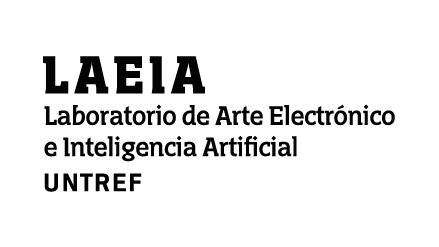 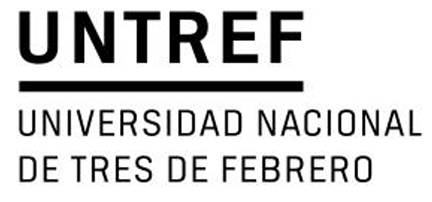 Diseñando sonidos en el espacio
con dispositivos interactivos y modulares


1er Congreso Internacional de Artes (UNICEN)


Germán Ito, Laurence Bender, Sabrina García, Magalí Lopardo
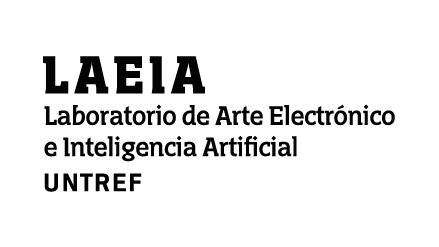 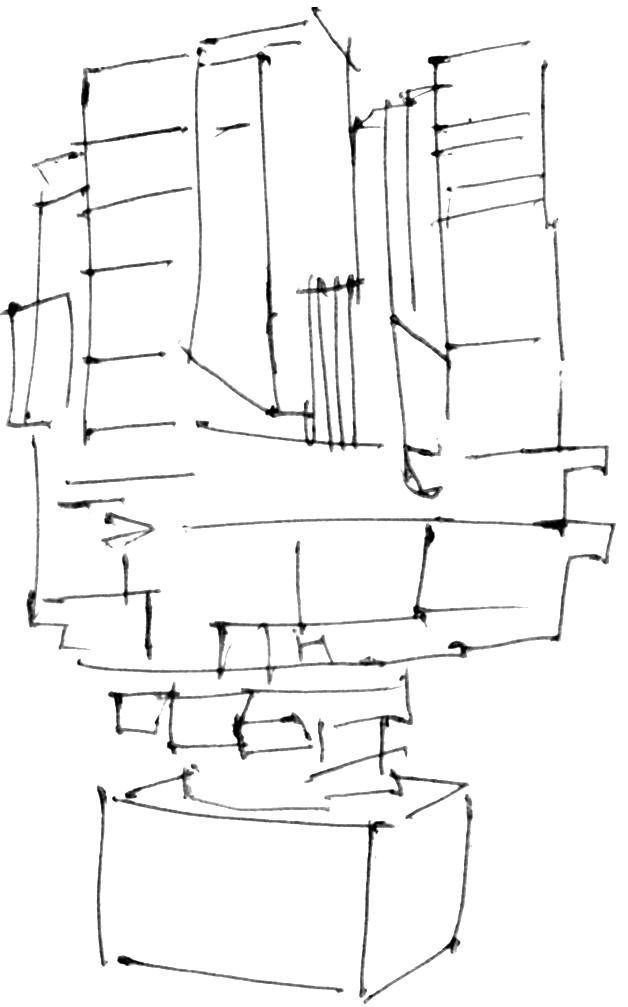 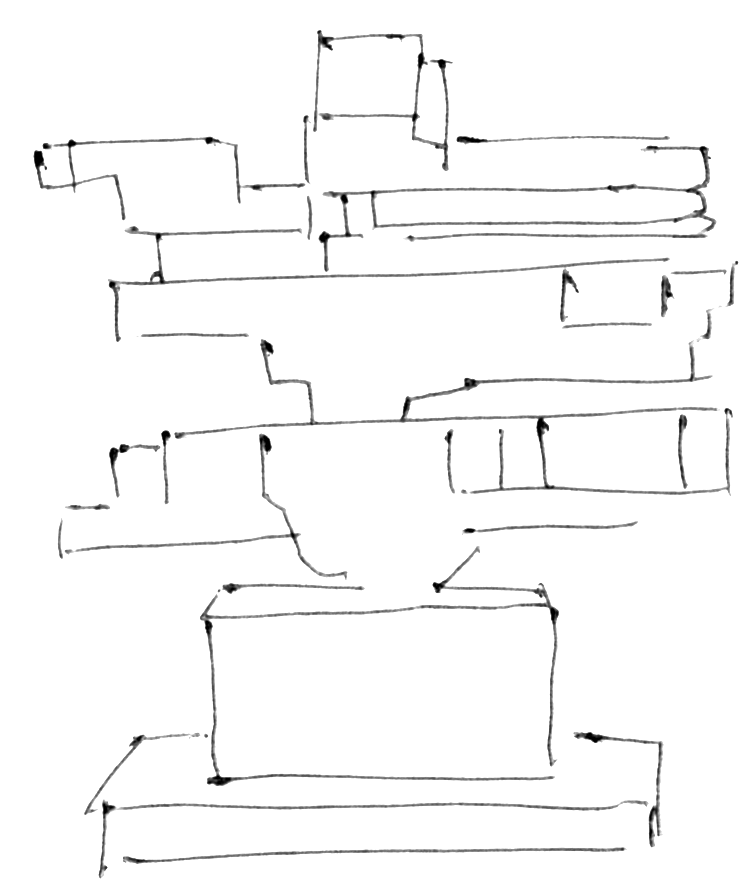 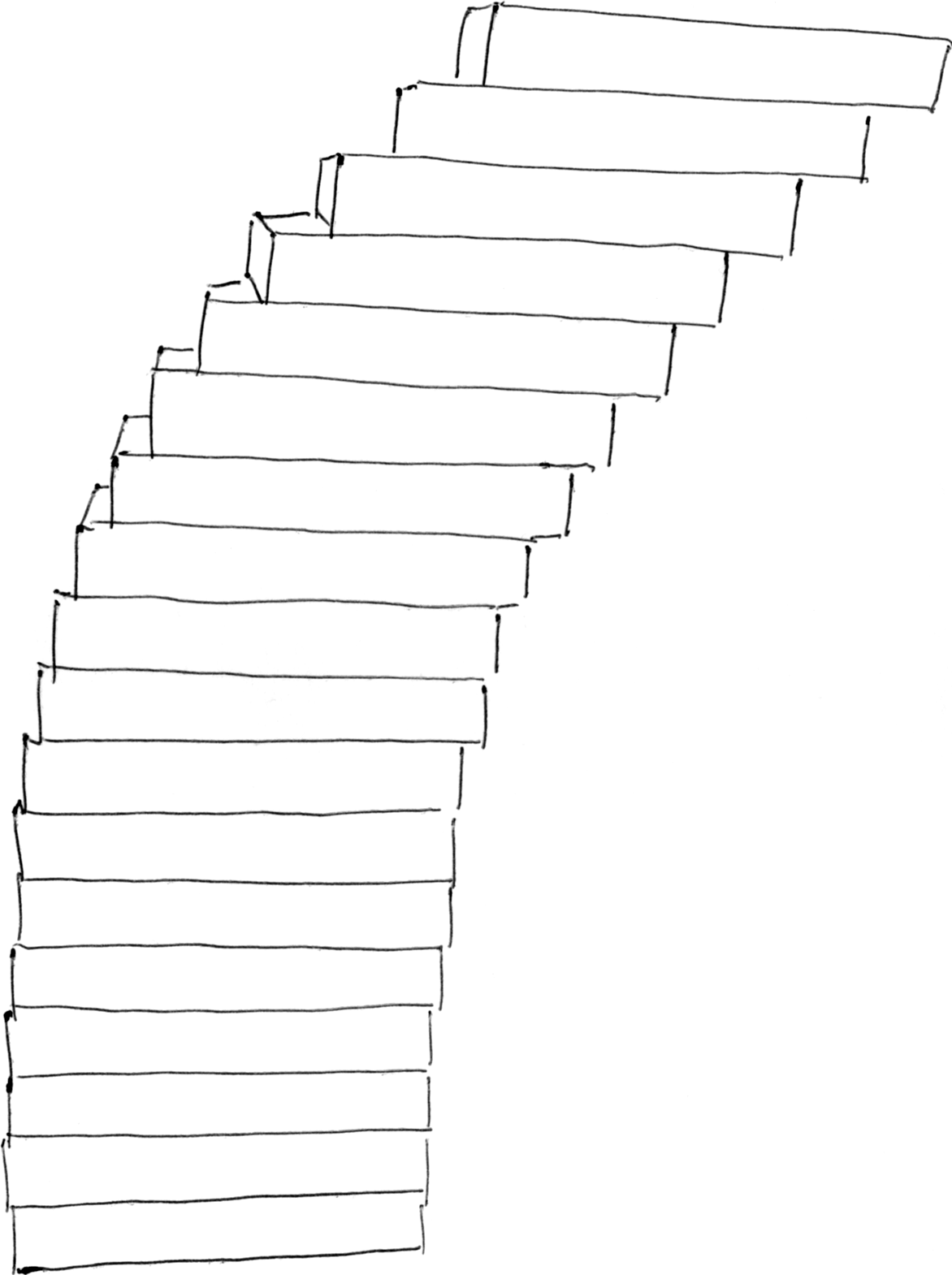 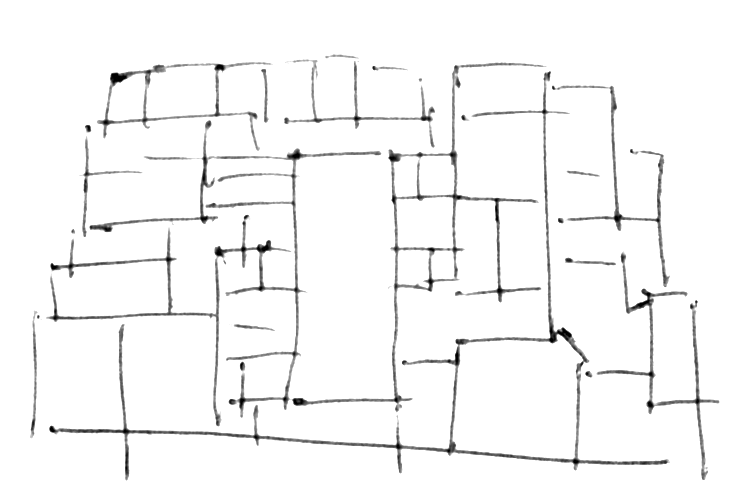 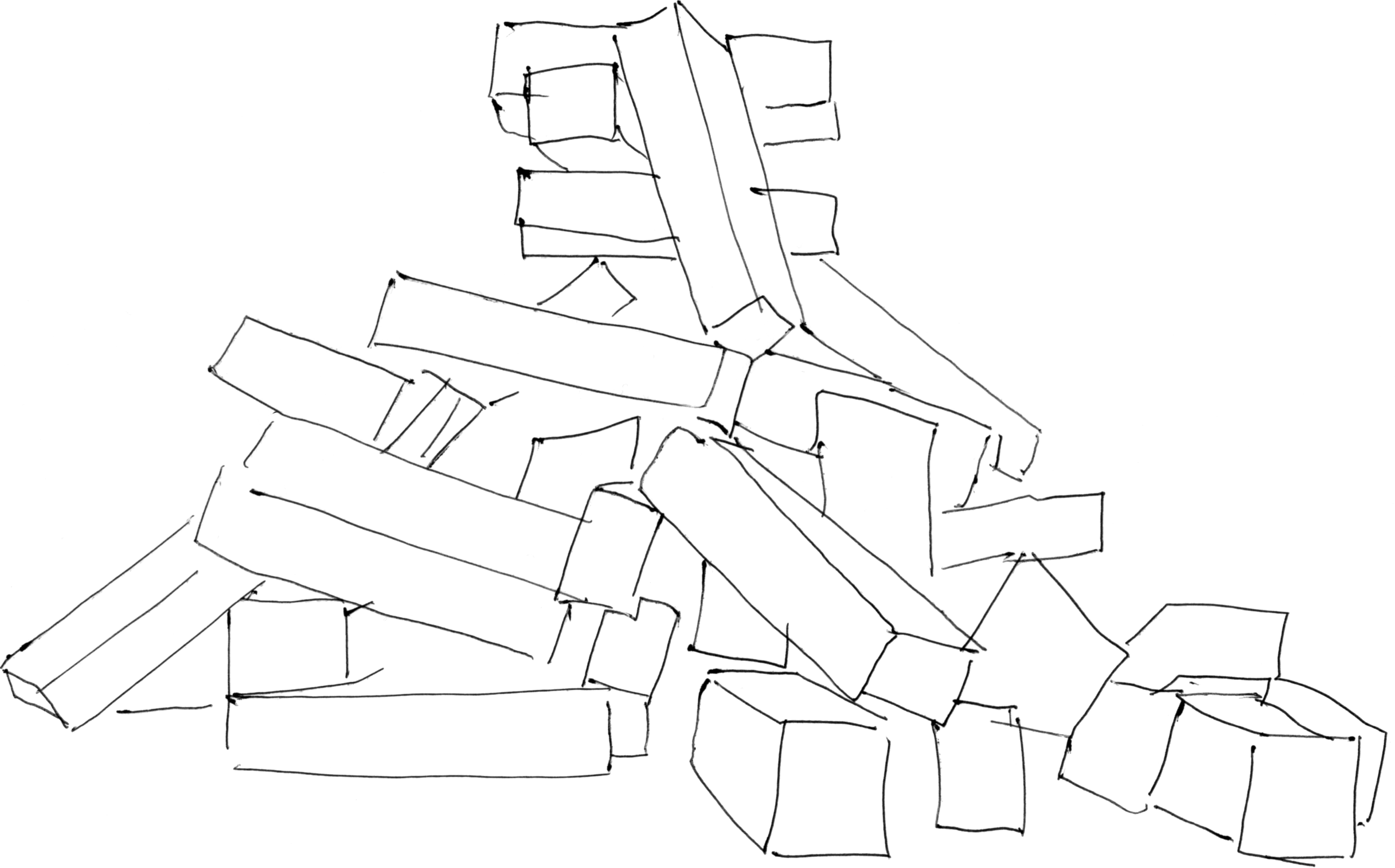 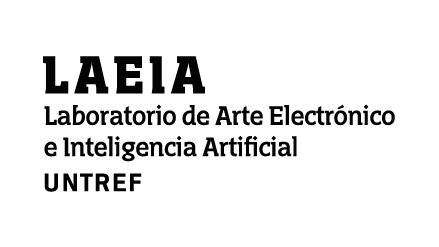 Desarrollo de objetos sonoros modulares
Interfaces tangibles
Generan secuencias sonoras programables
Interactúan con los gestos de actores participantes
Intercambian información en tiempo real 
Modifican los parámetros del sonido producido
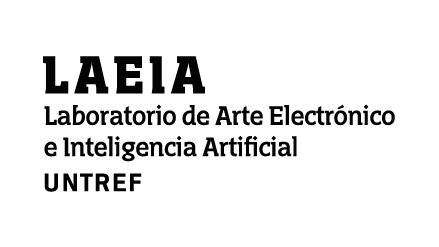 Exploración creativa Micro hardware e Internet de las Cosas

Objetos que se pueden asir, mover y combinar

Experiencias espaciales, dinámicas y visuales de interacción
Expresión mediante gestos
Conectar el movimiento con el sonido
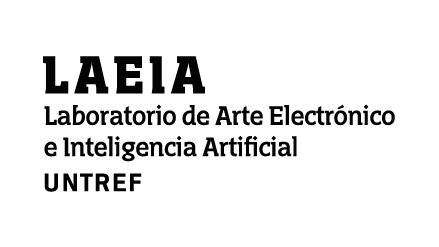 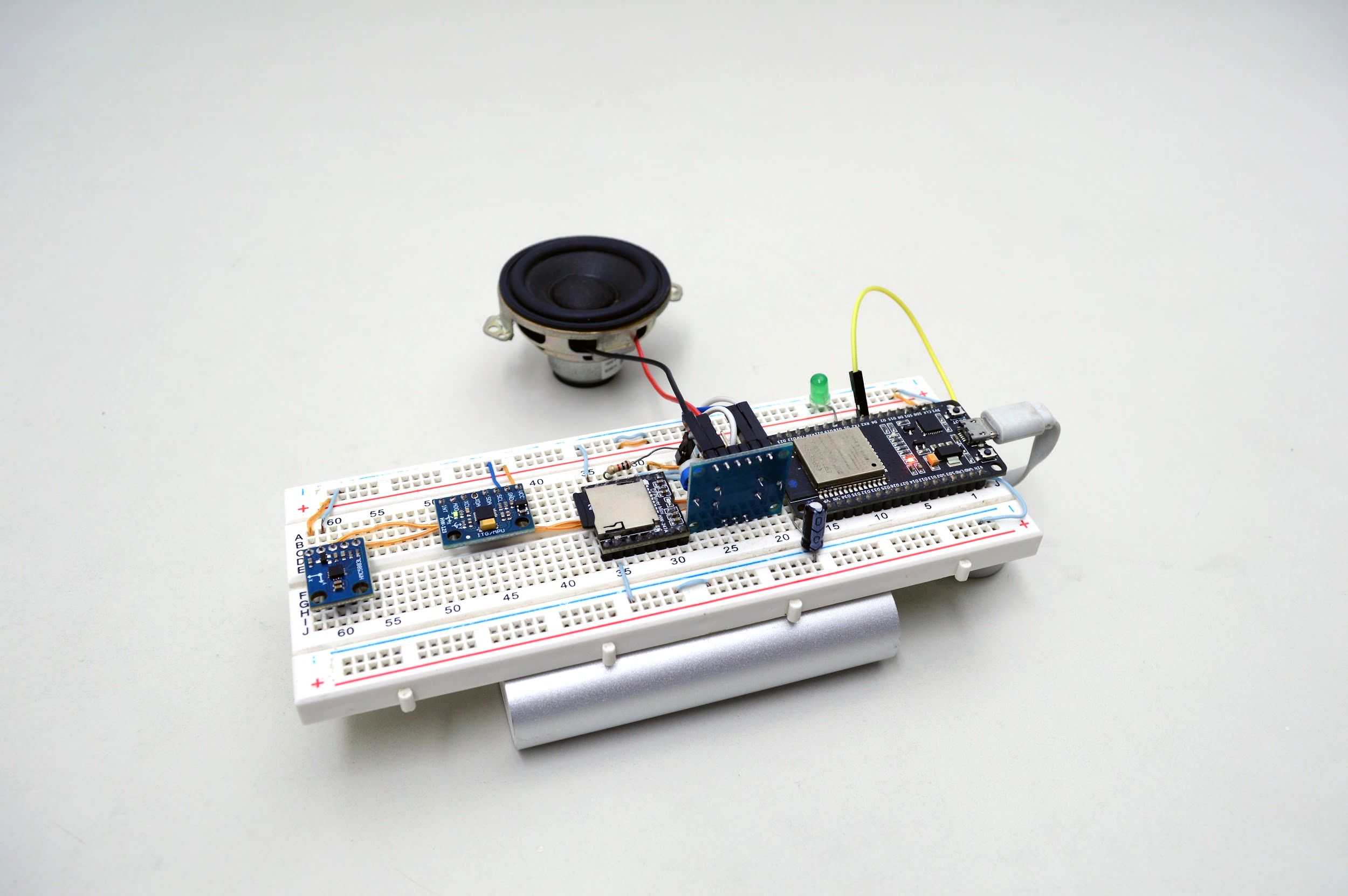 Prototipo tecnológico de un módulo
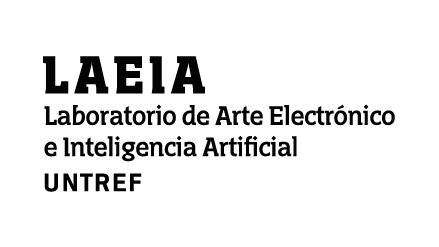 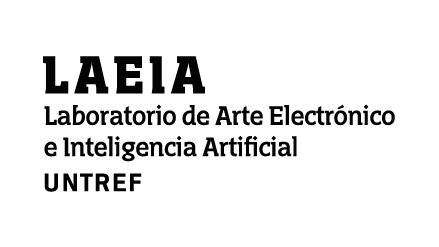 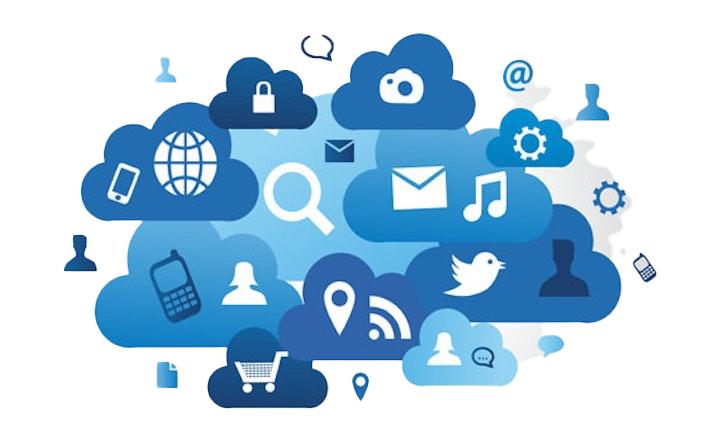 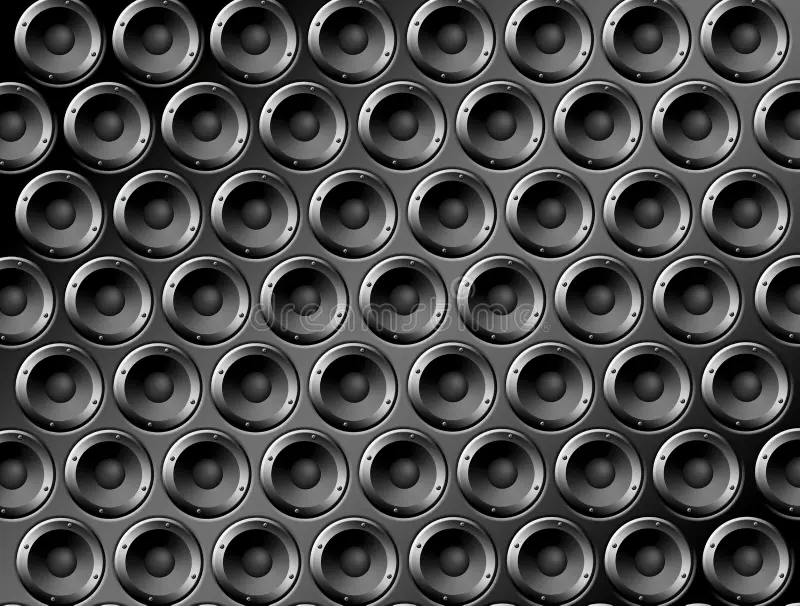 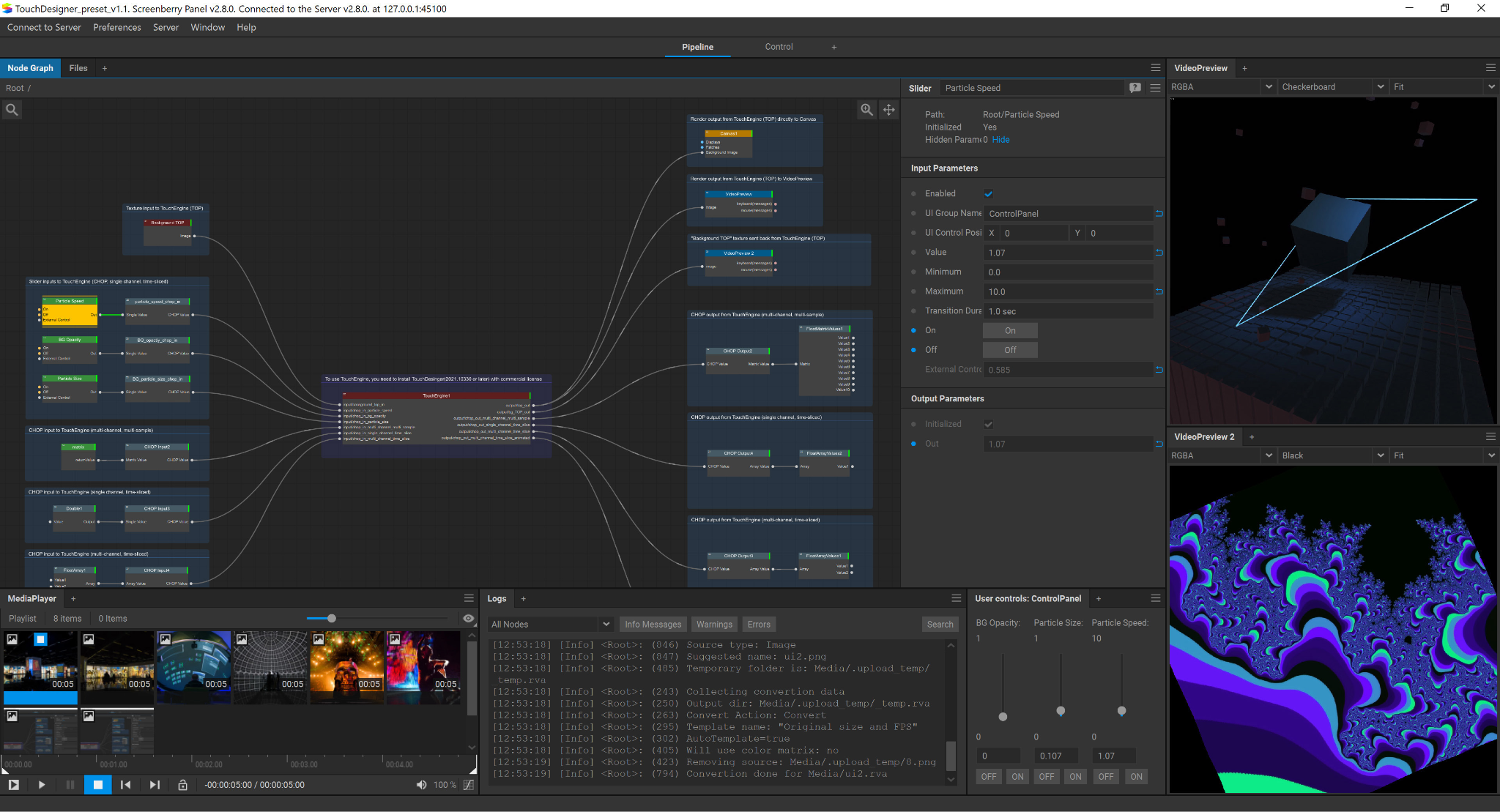 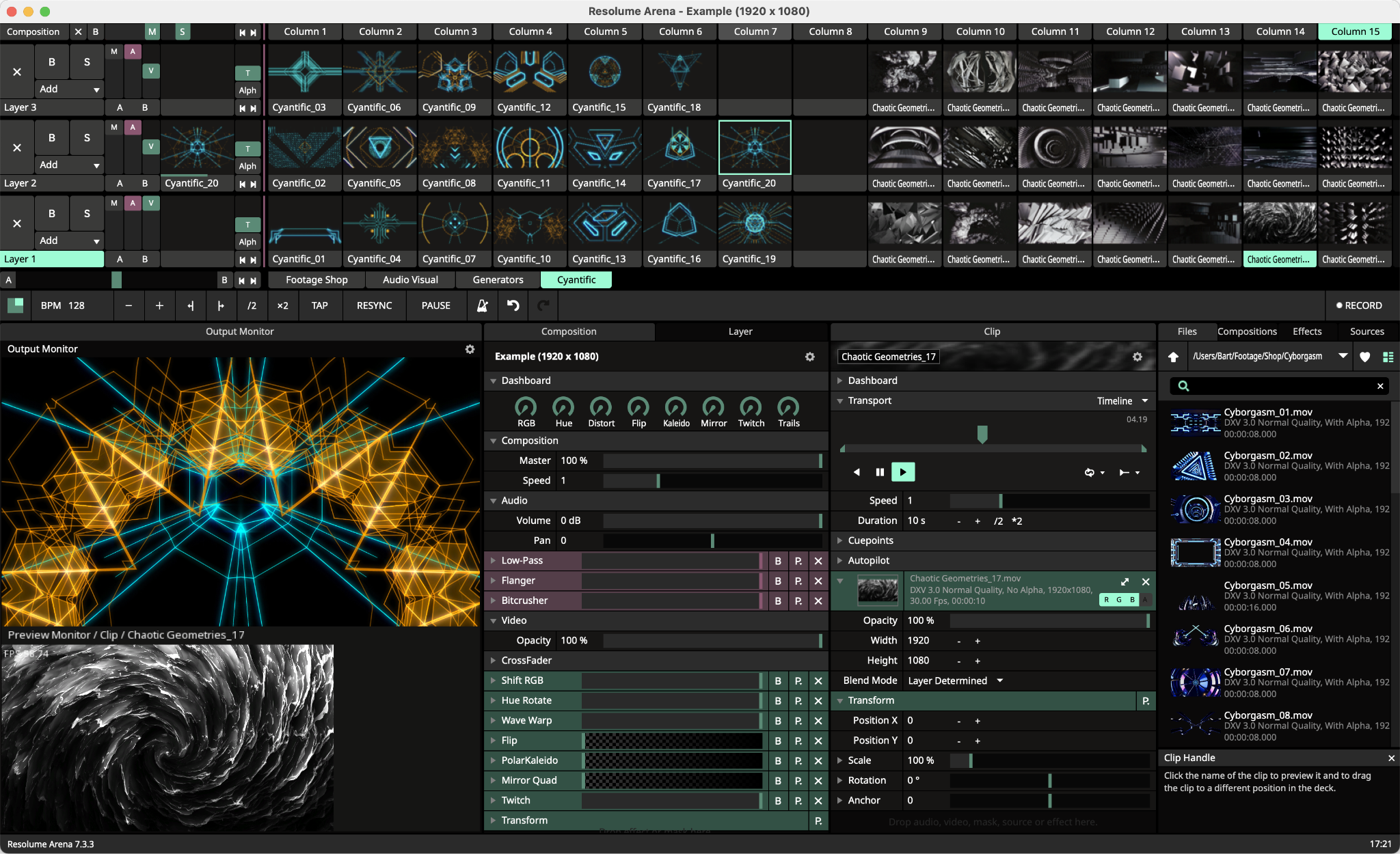 OSC/MIDI
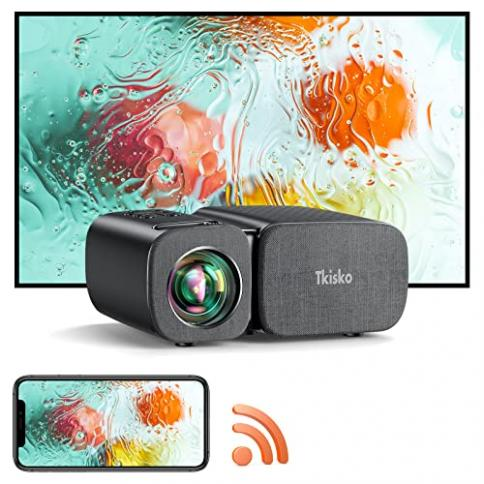 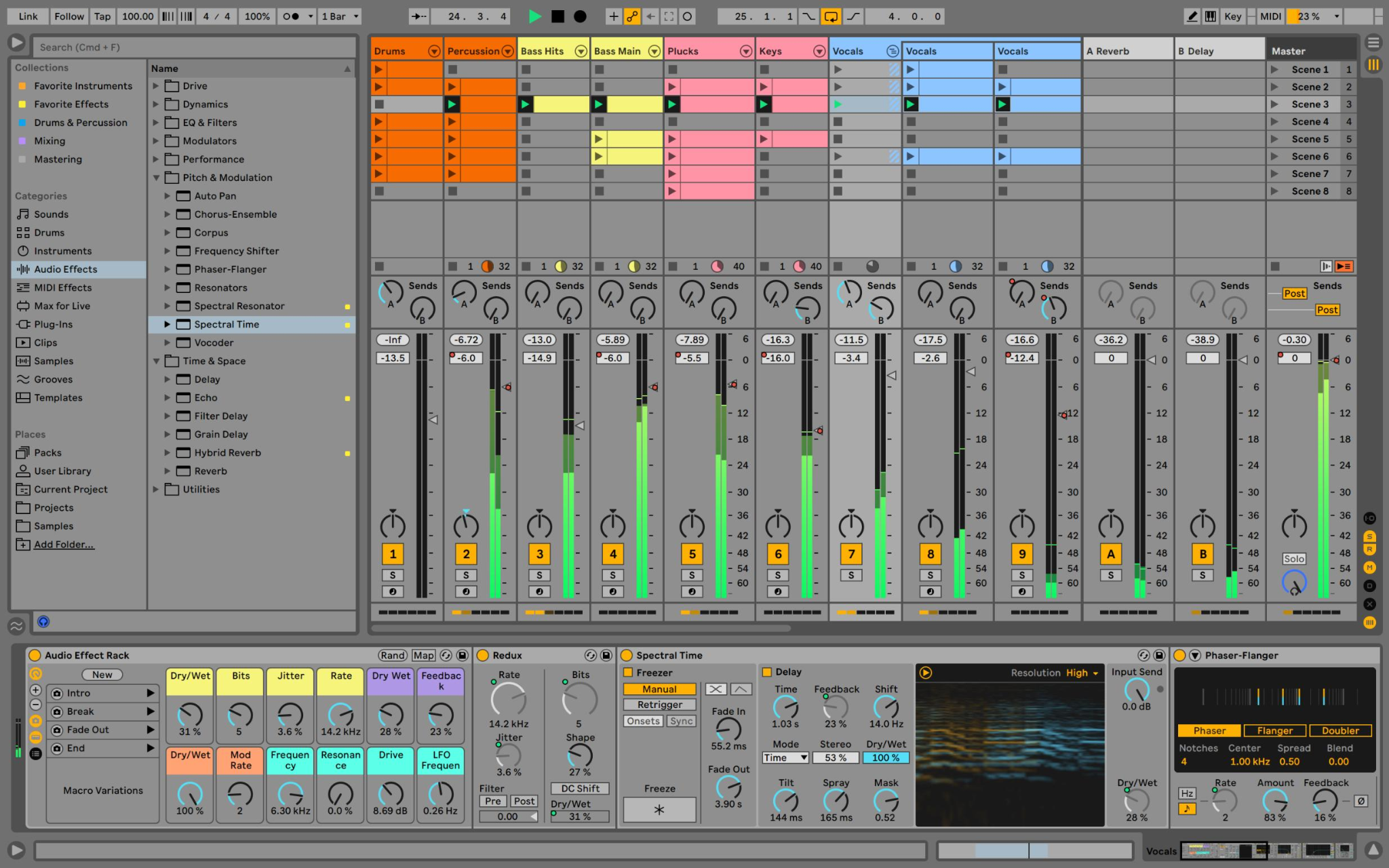 Internet
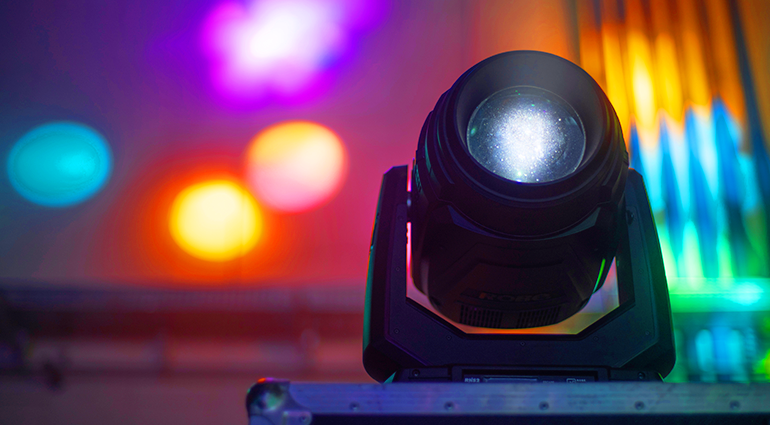 PC
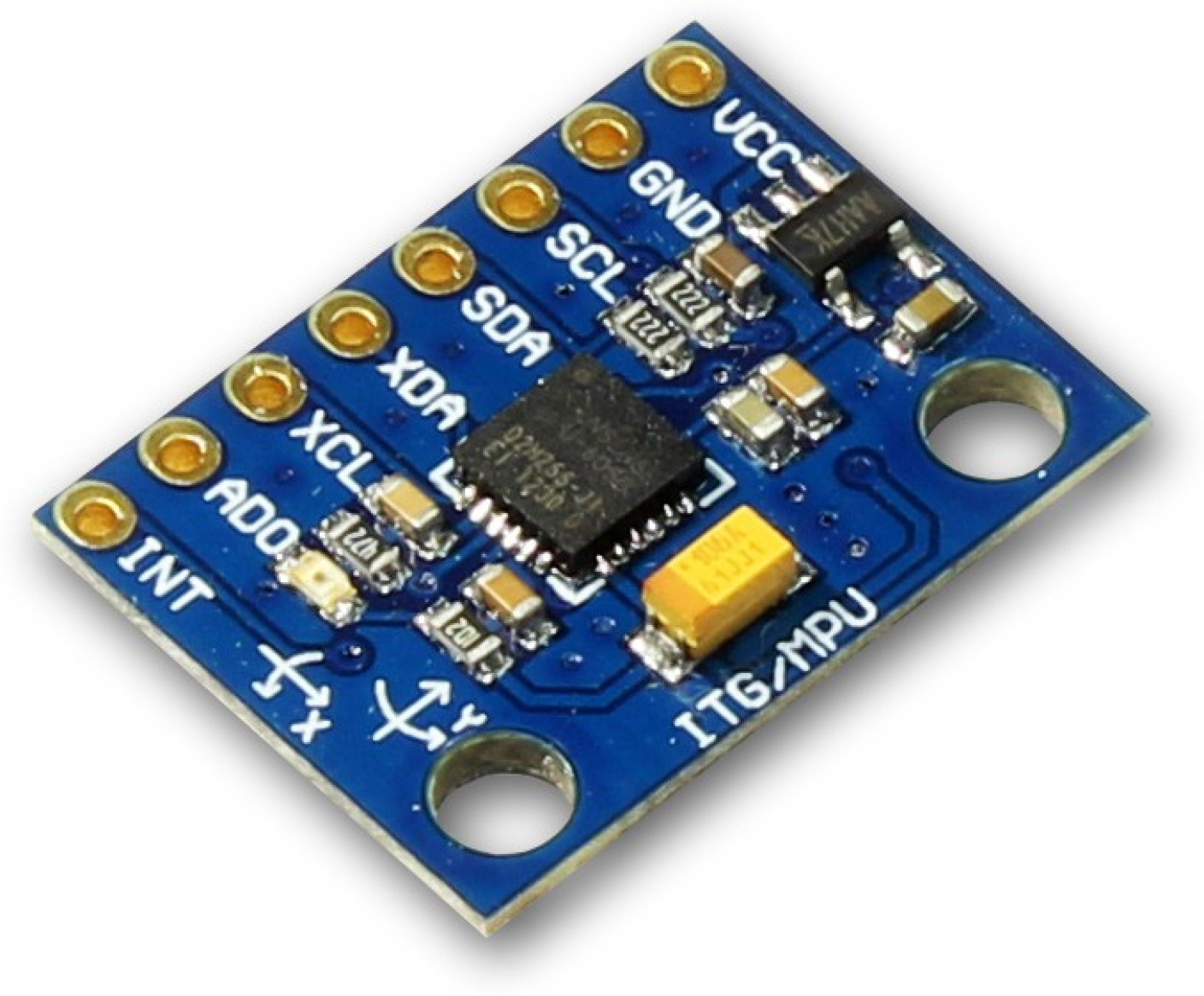 objeto2
acelerómetro
magnetómetro
giroscopio
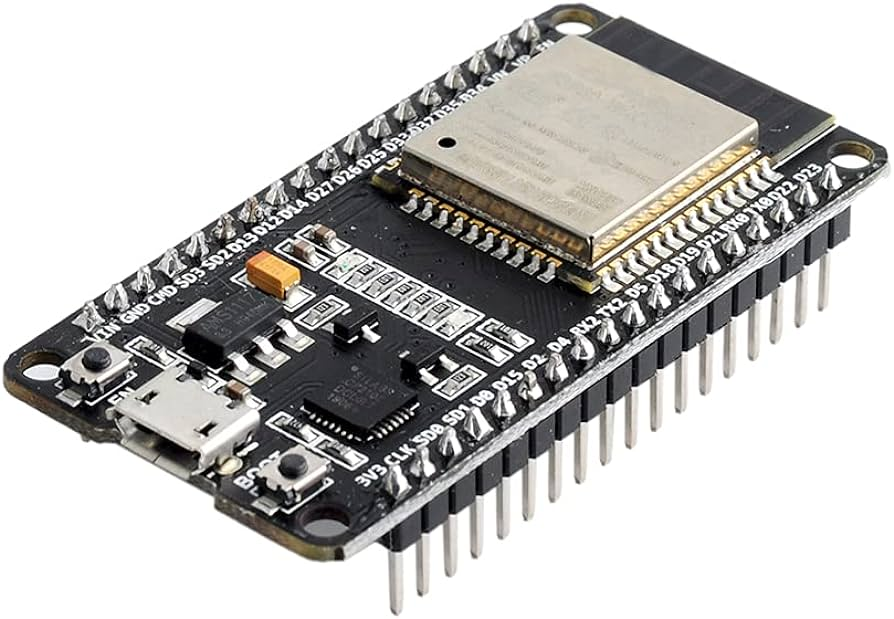 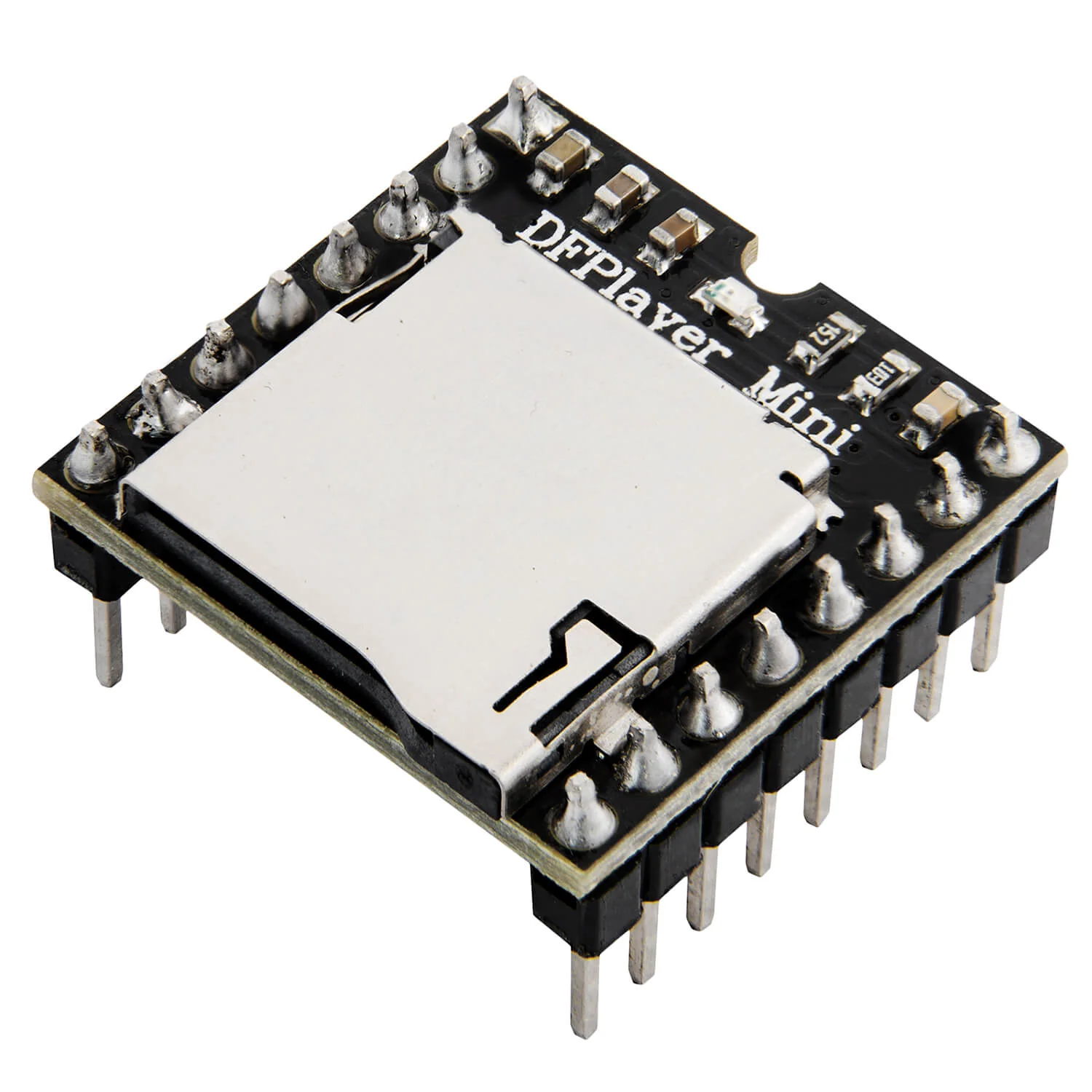 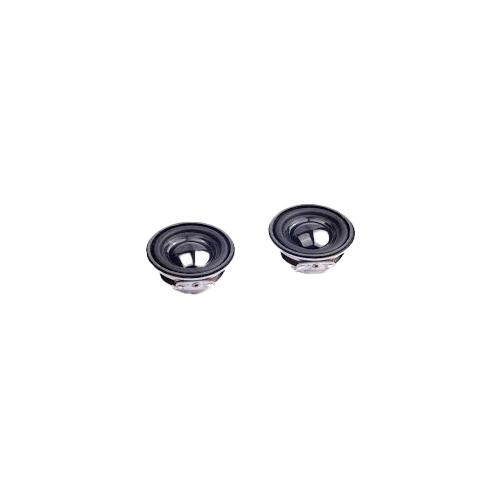 objeto3
táctil capacitivo
generador  sonido
micro hardware
parlantes
…
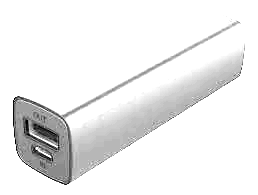 objeto252
objeto1
batería
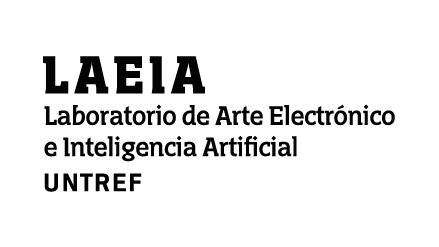 Configuraciones de interacción entre los módulos:

Dirigido
Colectivo
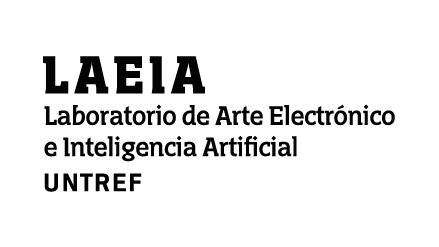 1) Dirigido: los módulos envían datos o reciben información desde una computadora central
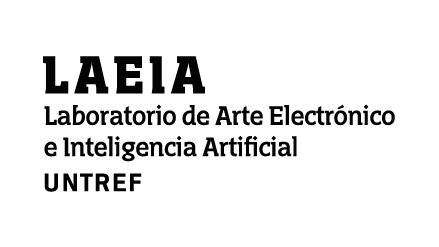 2) Colectivo: cada módulo se comunica directamente con los demás módulos
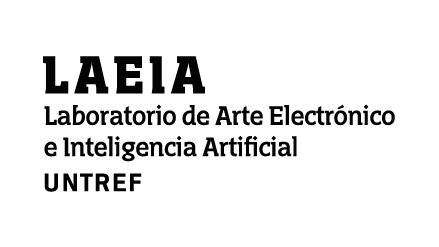 Música experimental
Sonificación de datos
Performance e instalaciones sonoras inmersivas
Interfaces vestibles

Acciones educativas y terapéuticas

Experiencias multisensoriales y transmodales
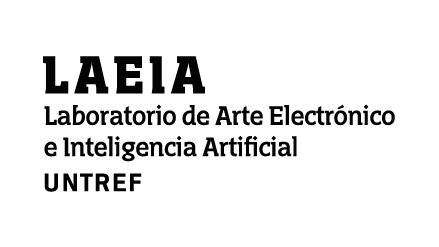 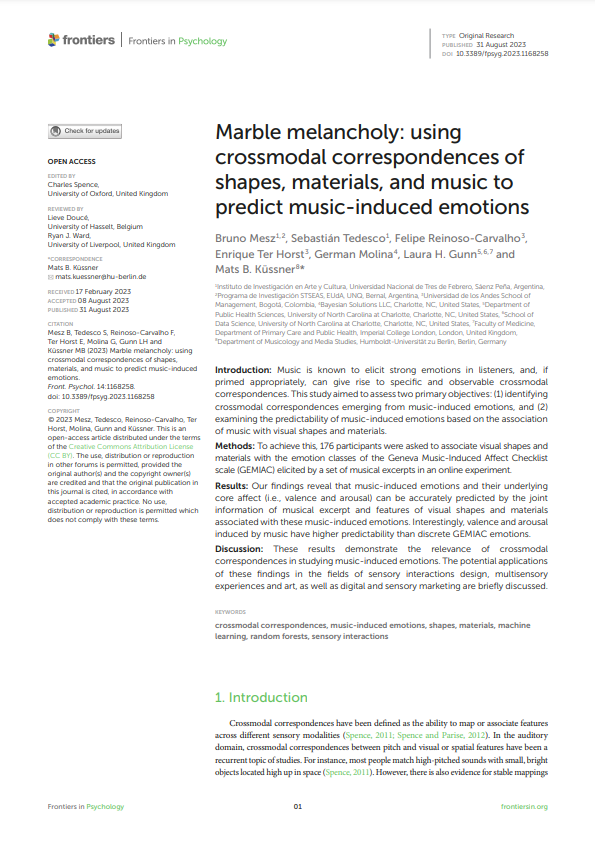 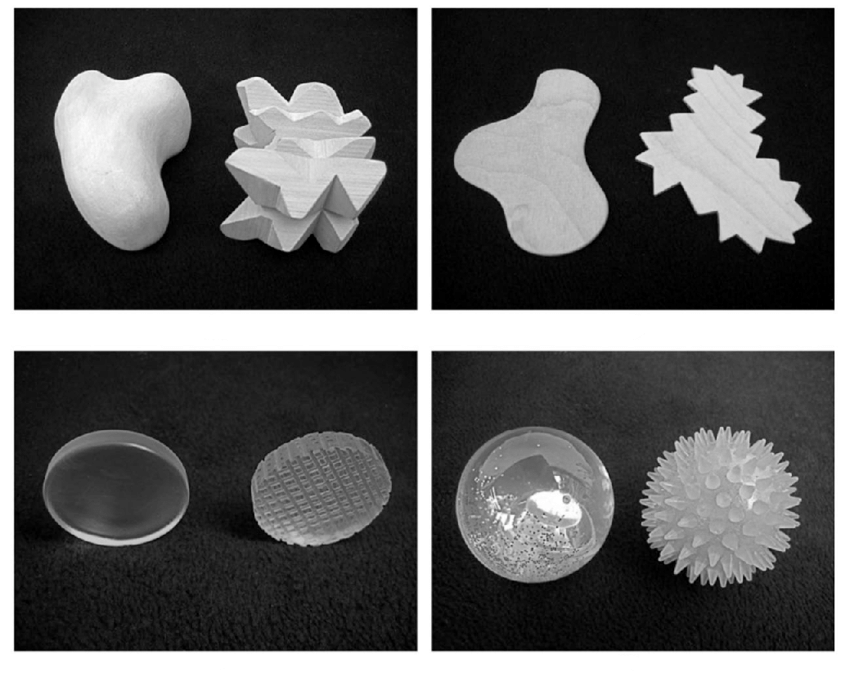 Variantes tridimensionales del experimento Kiki y Bouba que permiten evaluar las asociaciones sinestésicas táctiles-sonoras. Fryer, L., Freeman, J. y Pring, L. (2014). Touching words is not enough: How visual experience influences haptic-auditory associations in the “BoubaKiki” effect. Cognition, 132 (2), 164-173.
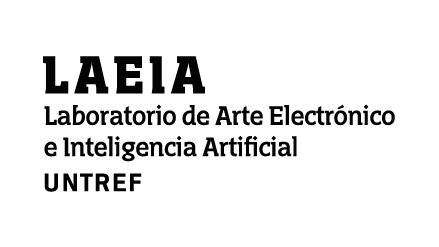 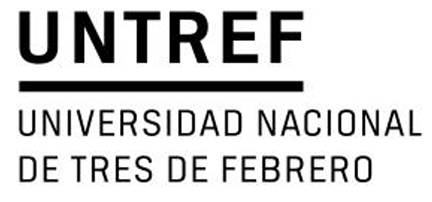 Muchas gracias!https://soundblocks.surwww.com/
https://untref.edu.ar/instituto/laboratorio-de-arte-electronico-e-inteligencia-artificial